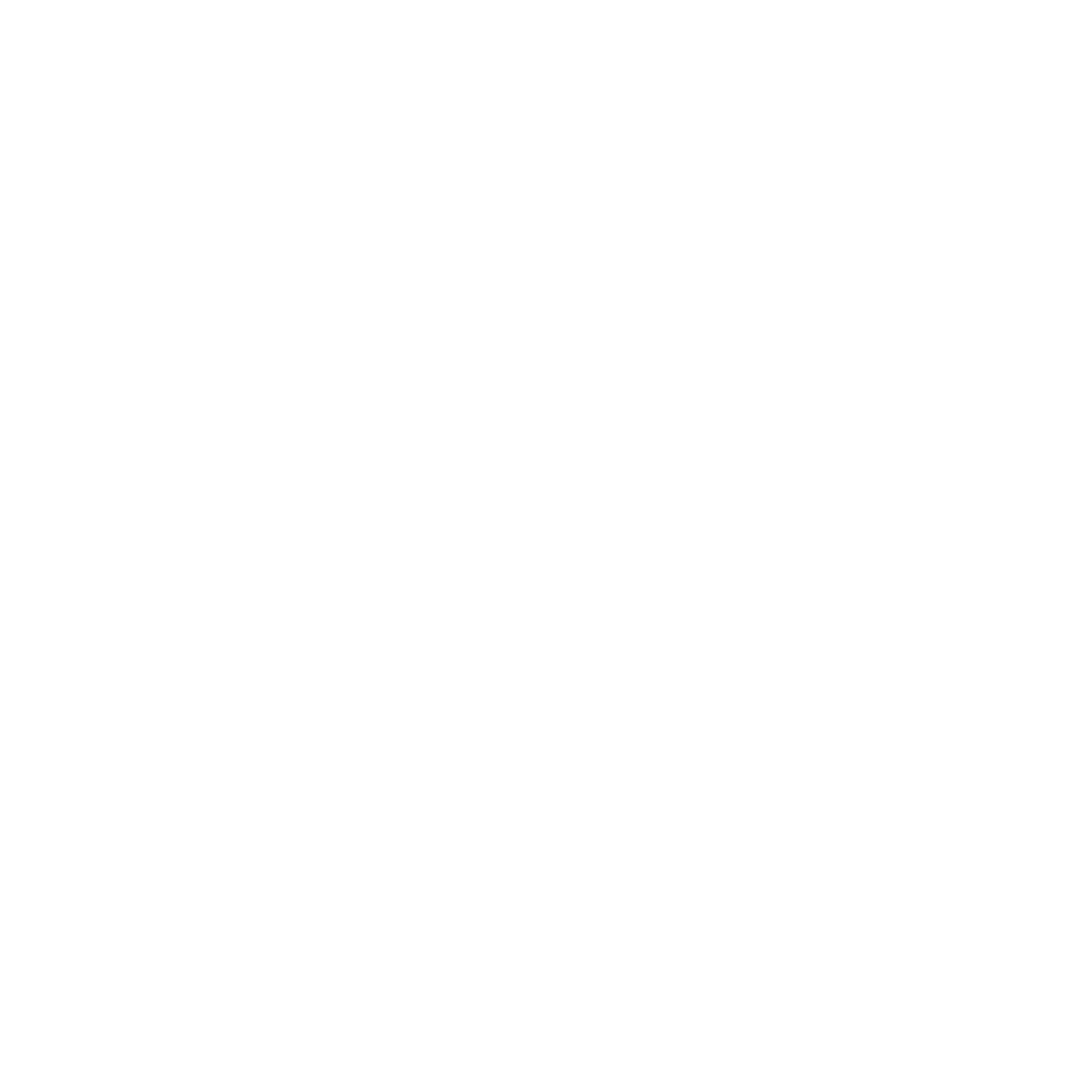 …learning from Proverbs
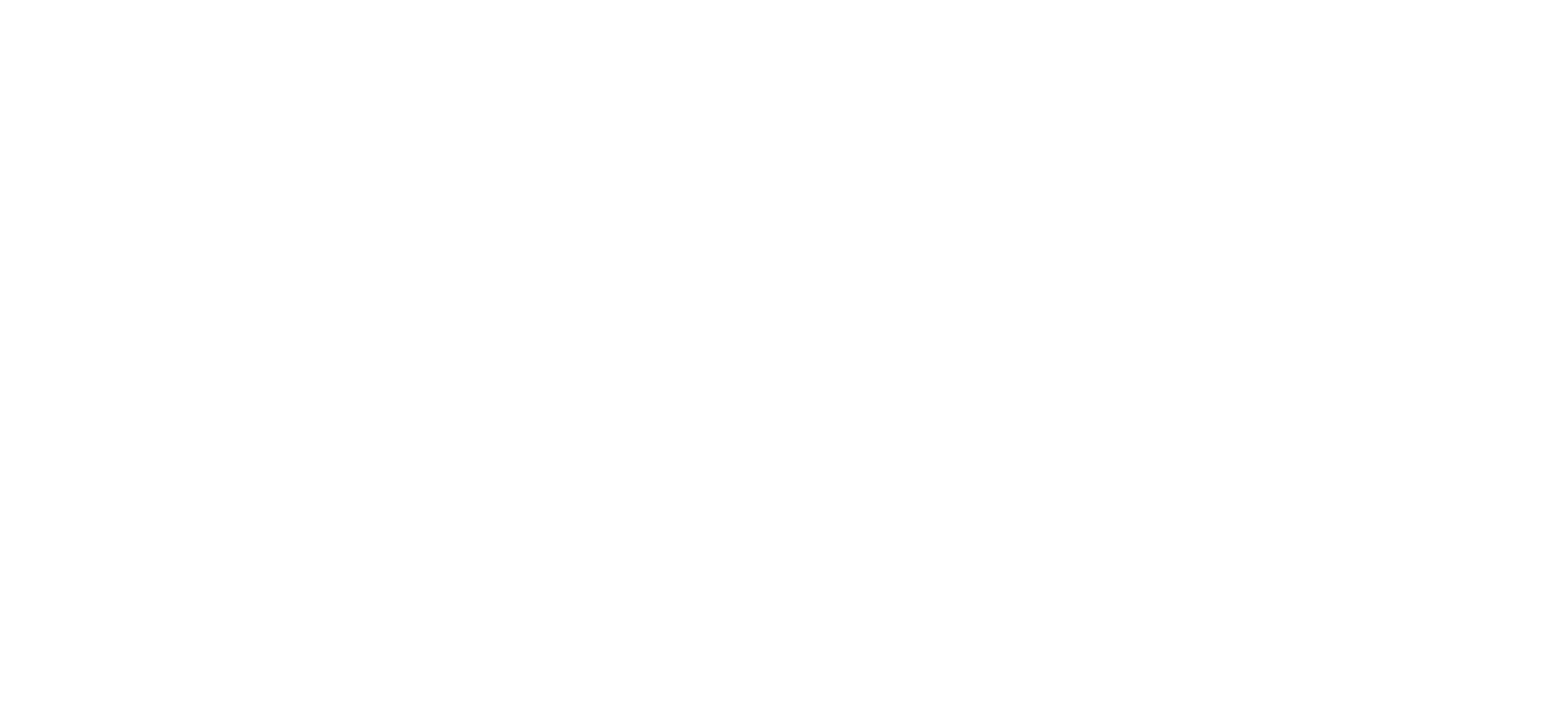 Proverbs 1 “My son”
The fear of the Lord is the beginning of knowledge, but fools despise wisdom and instruction. Proverbs 1:7.
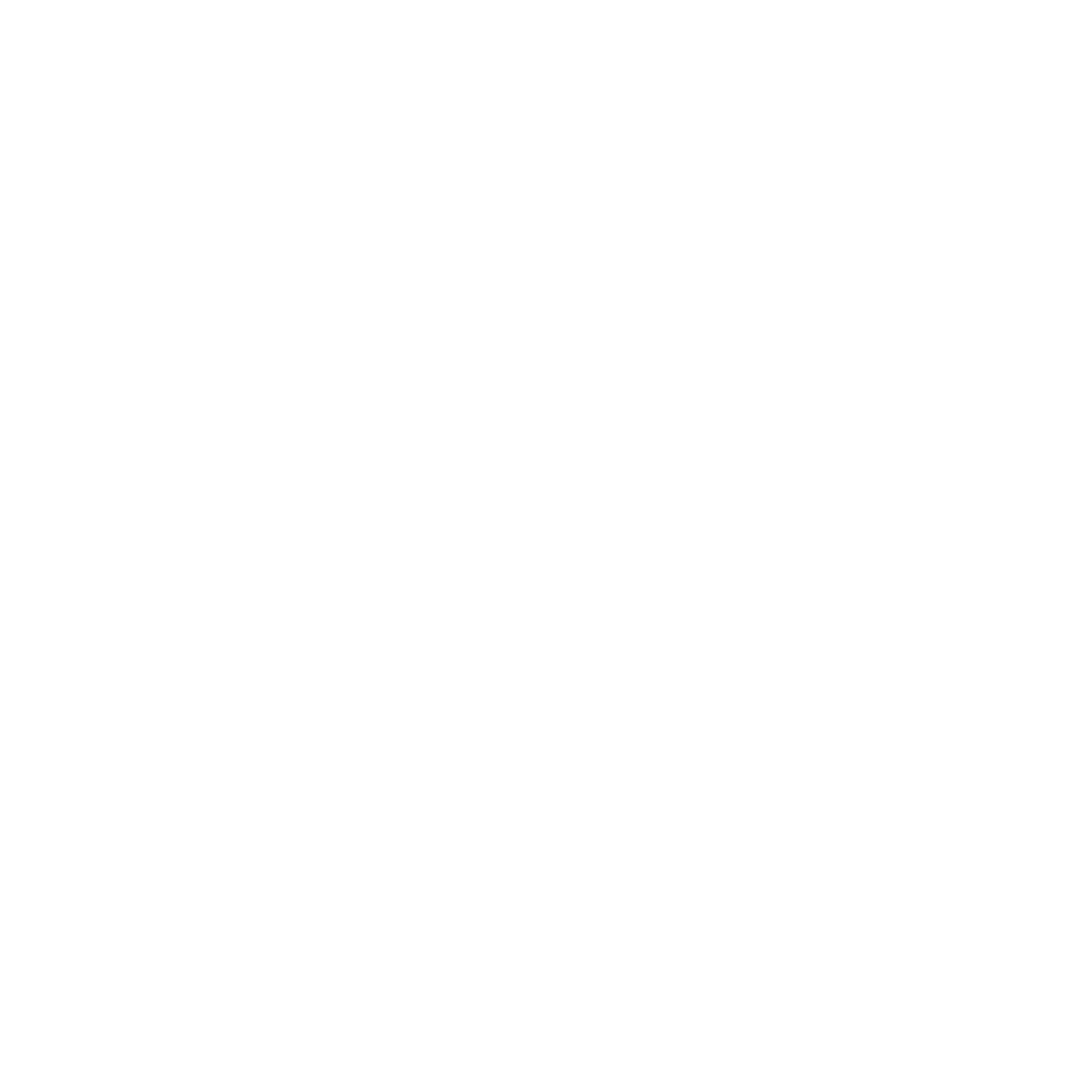 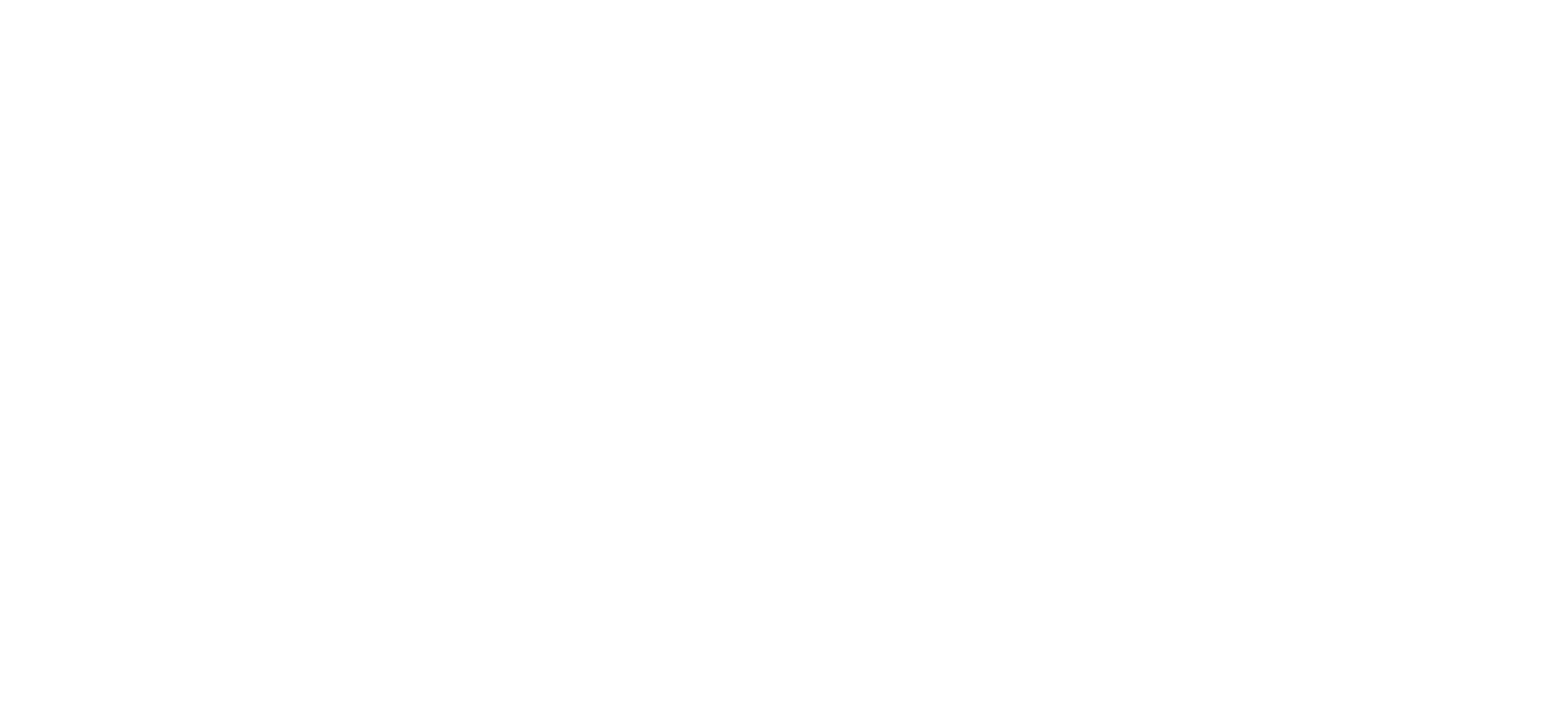 Proverbs 1 “My son”
1)
God’s Wisdom…
(1:8-9)
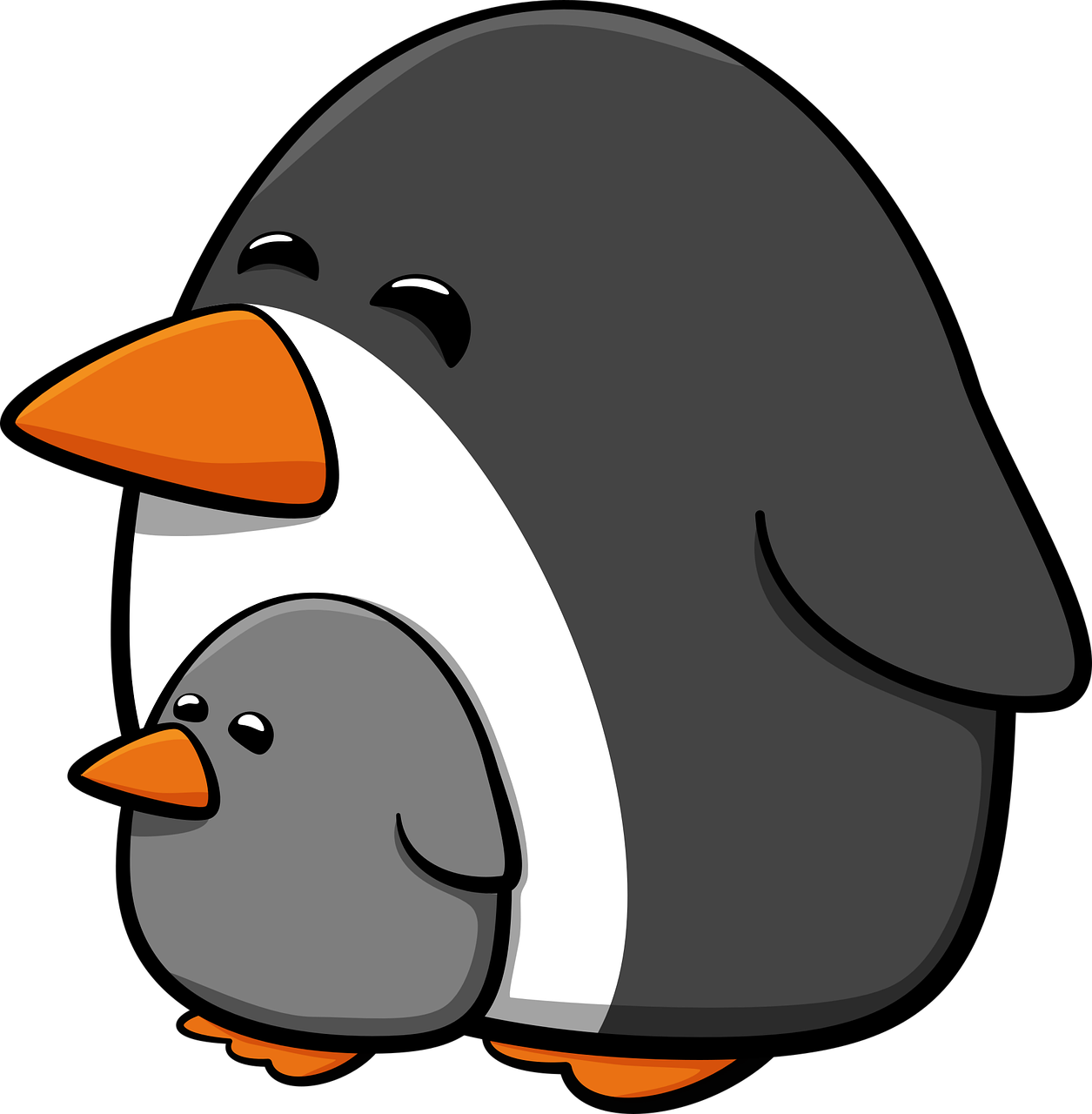 often comes from parents
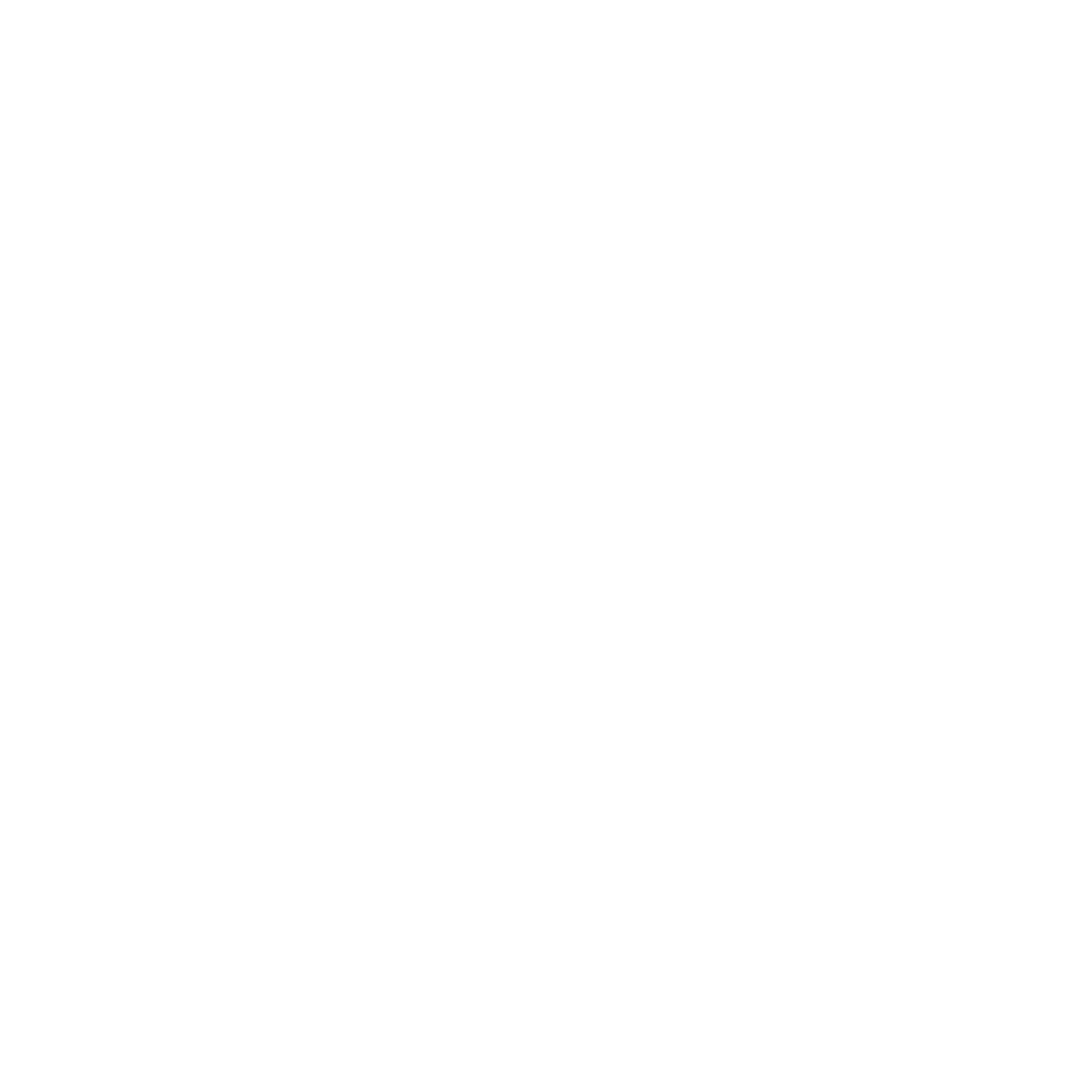 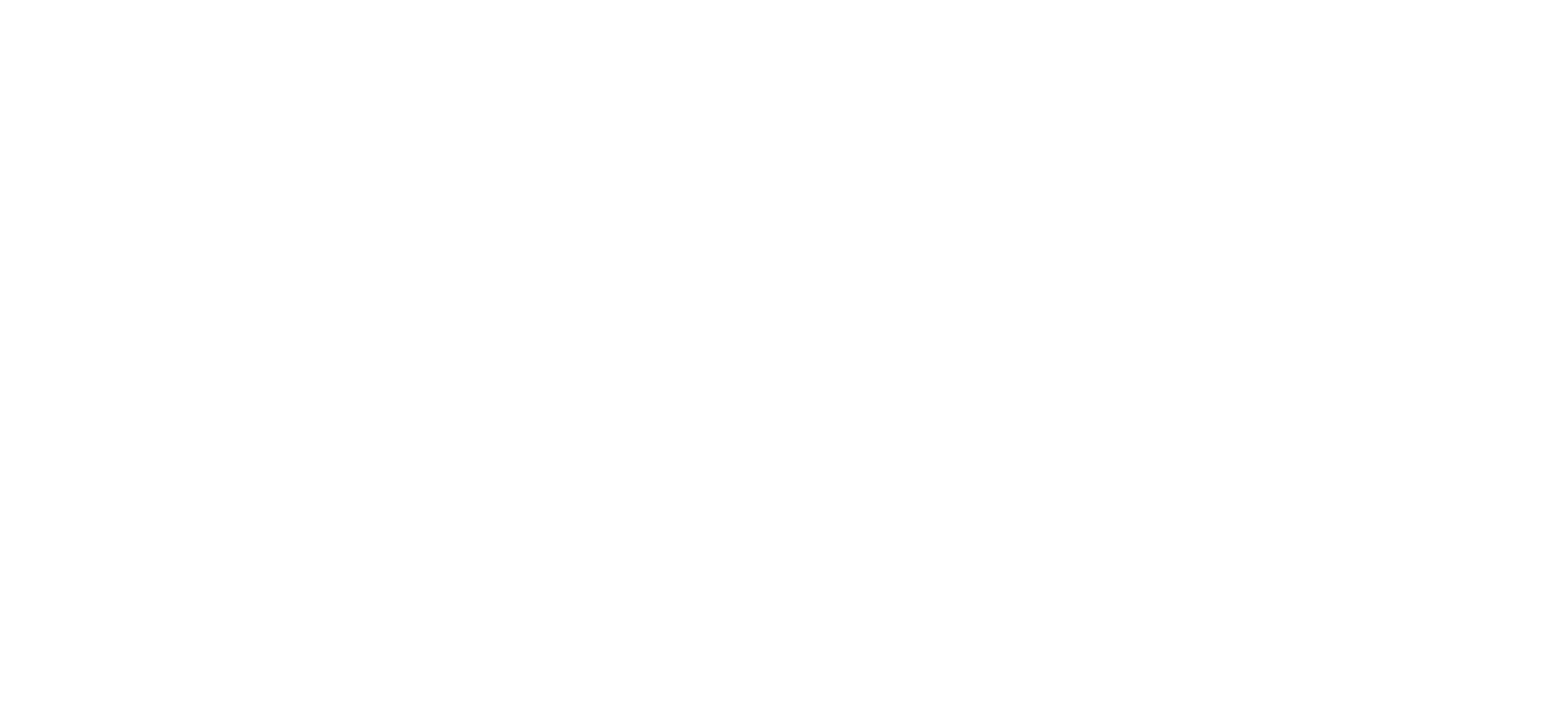 Proverbs 1 “My son”
Start children off on the way they should go, and even when they are old they will not turn from it. Proverbs22:6.
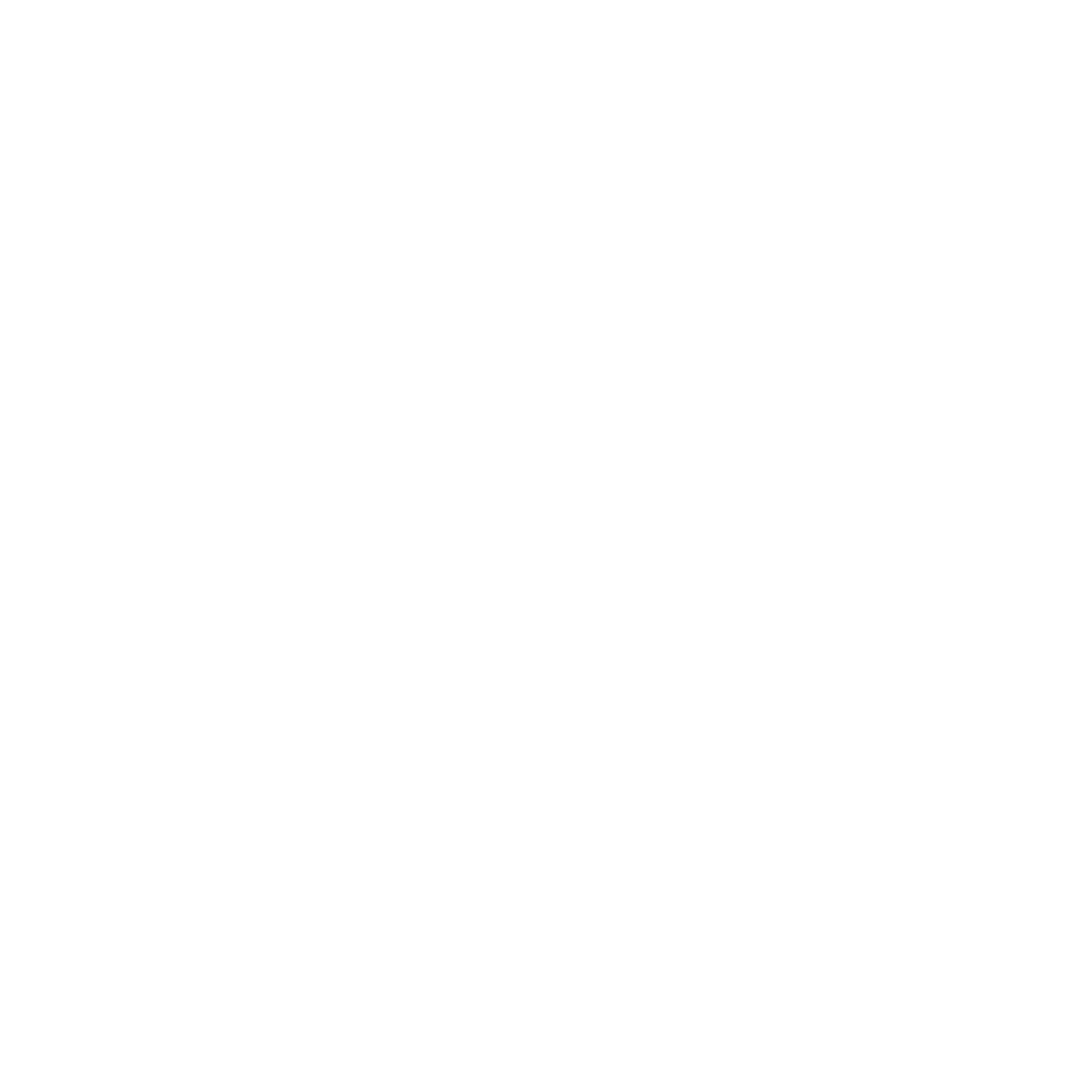 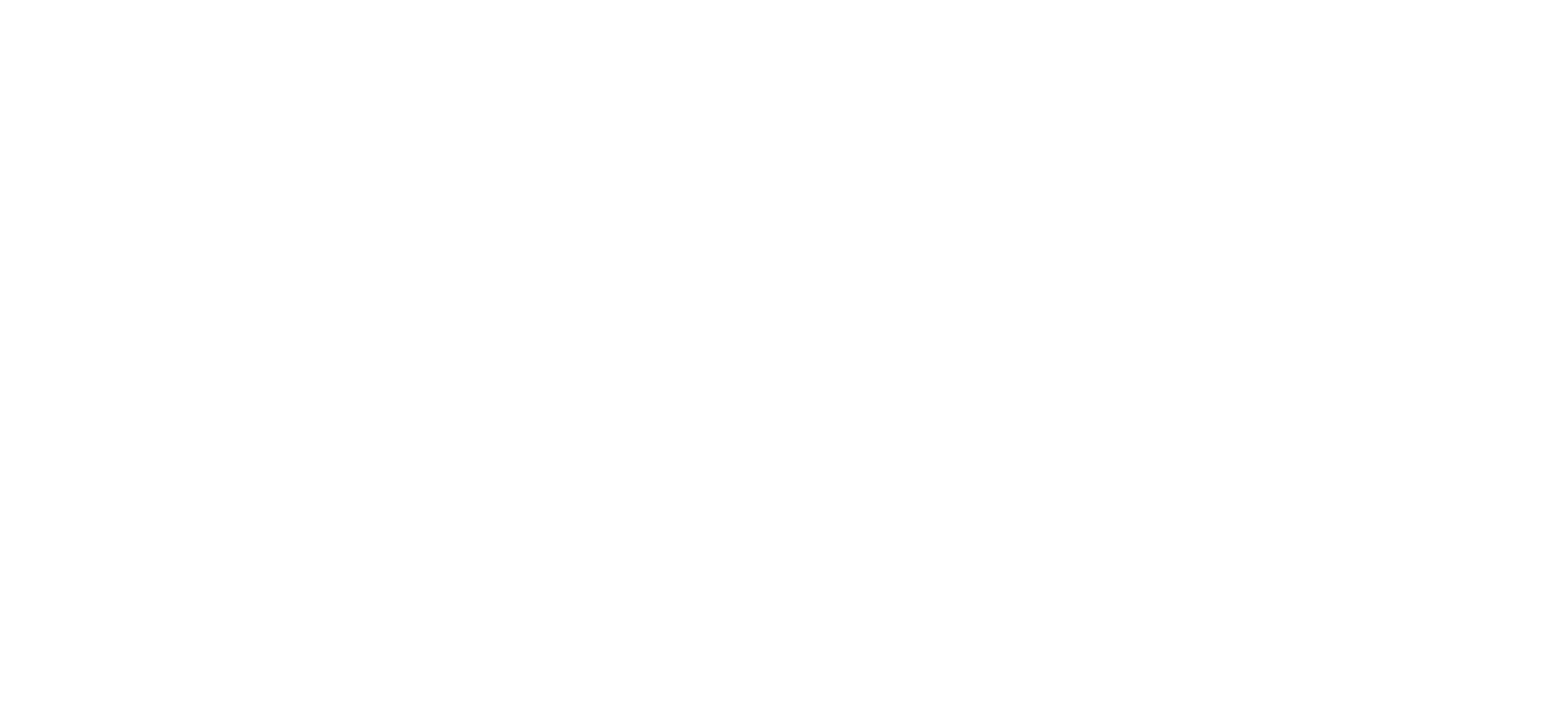 Proverbs 1 “My son”
1)
God’s Wisdom…
(1:8-9)
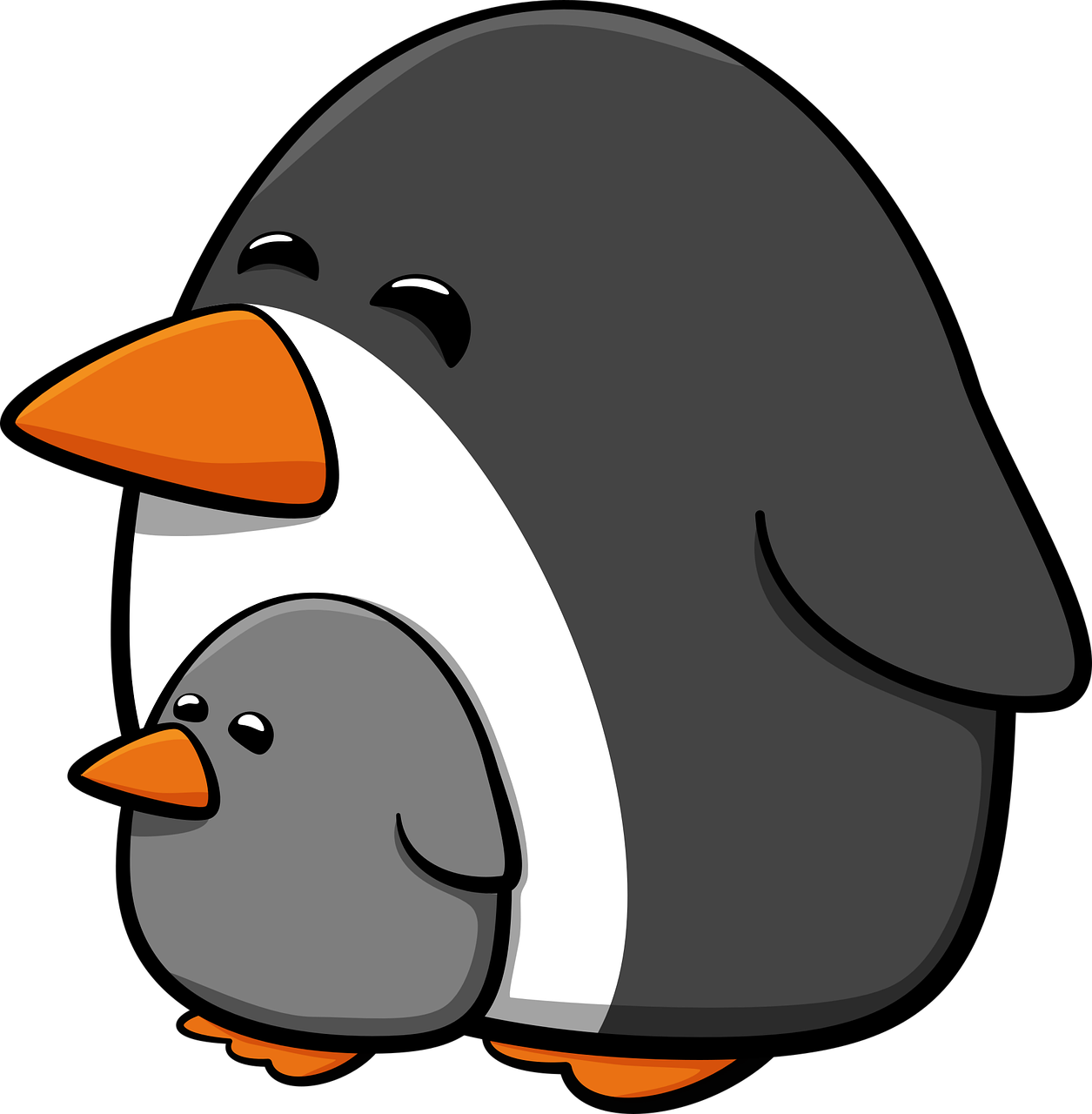 often comes from parents
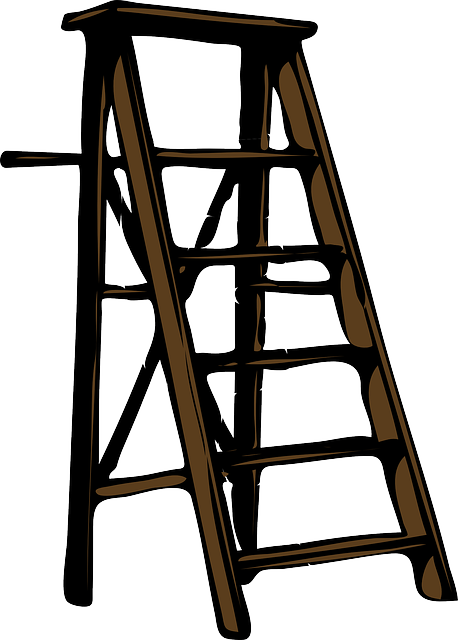 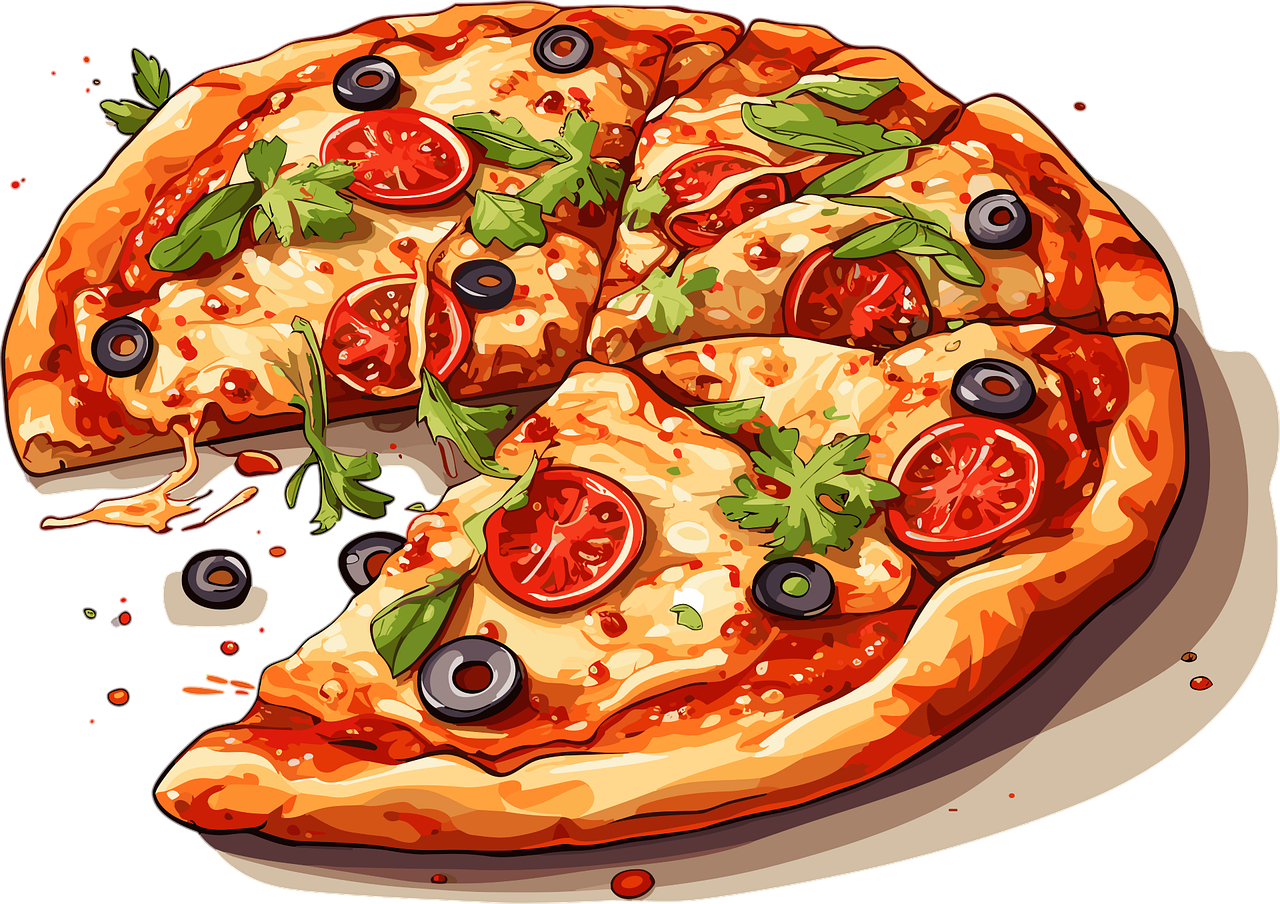 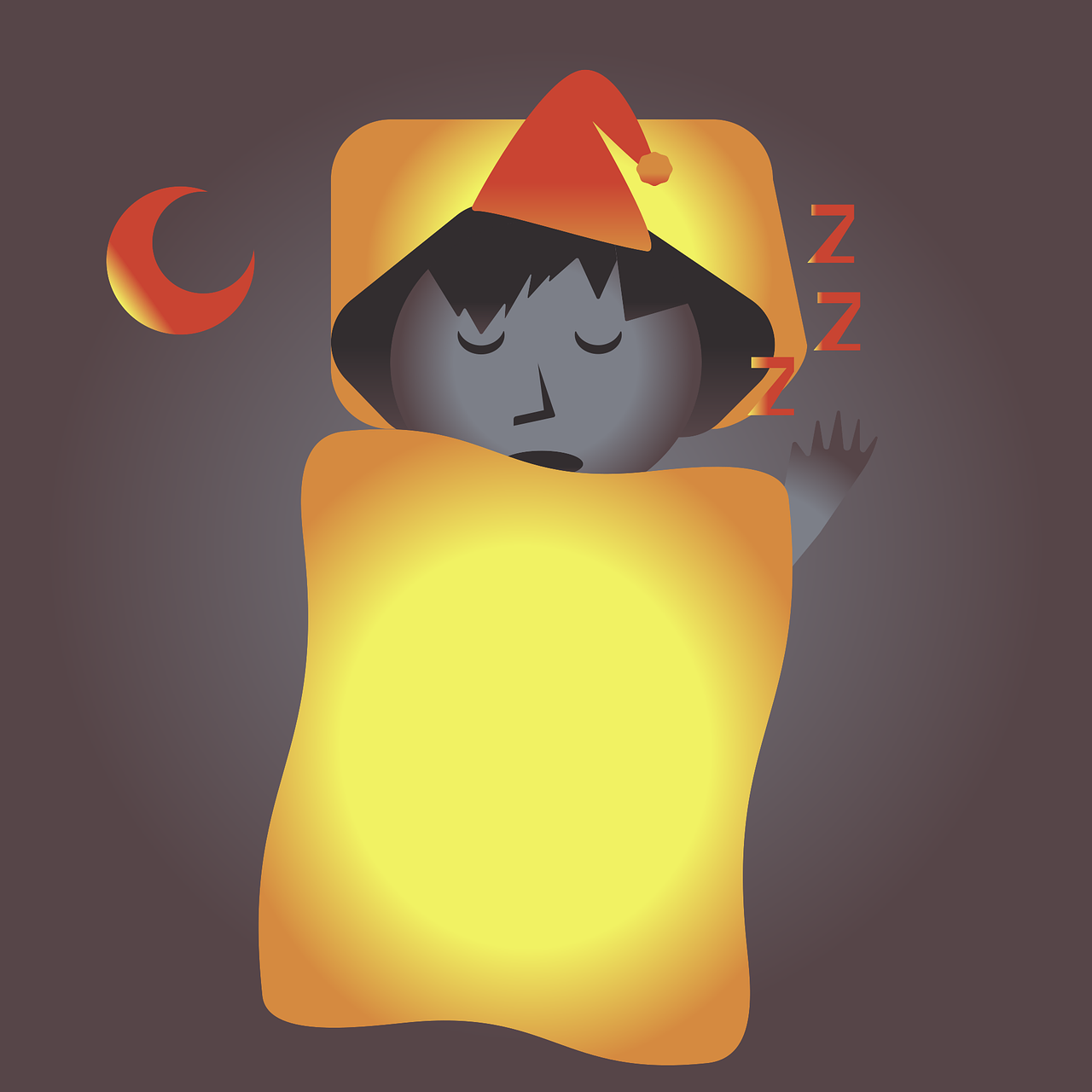 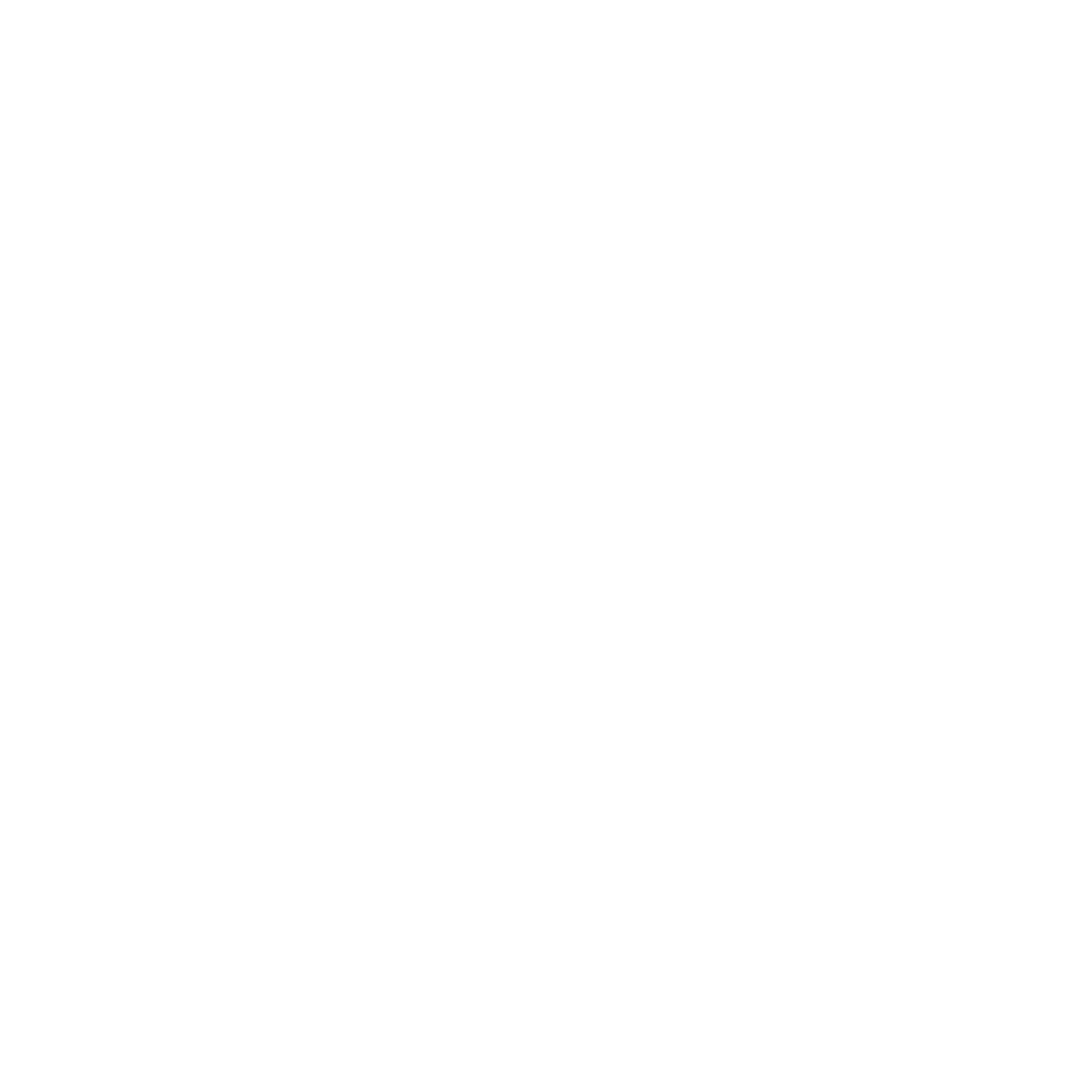 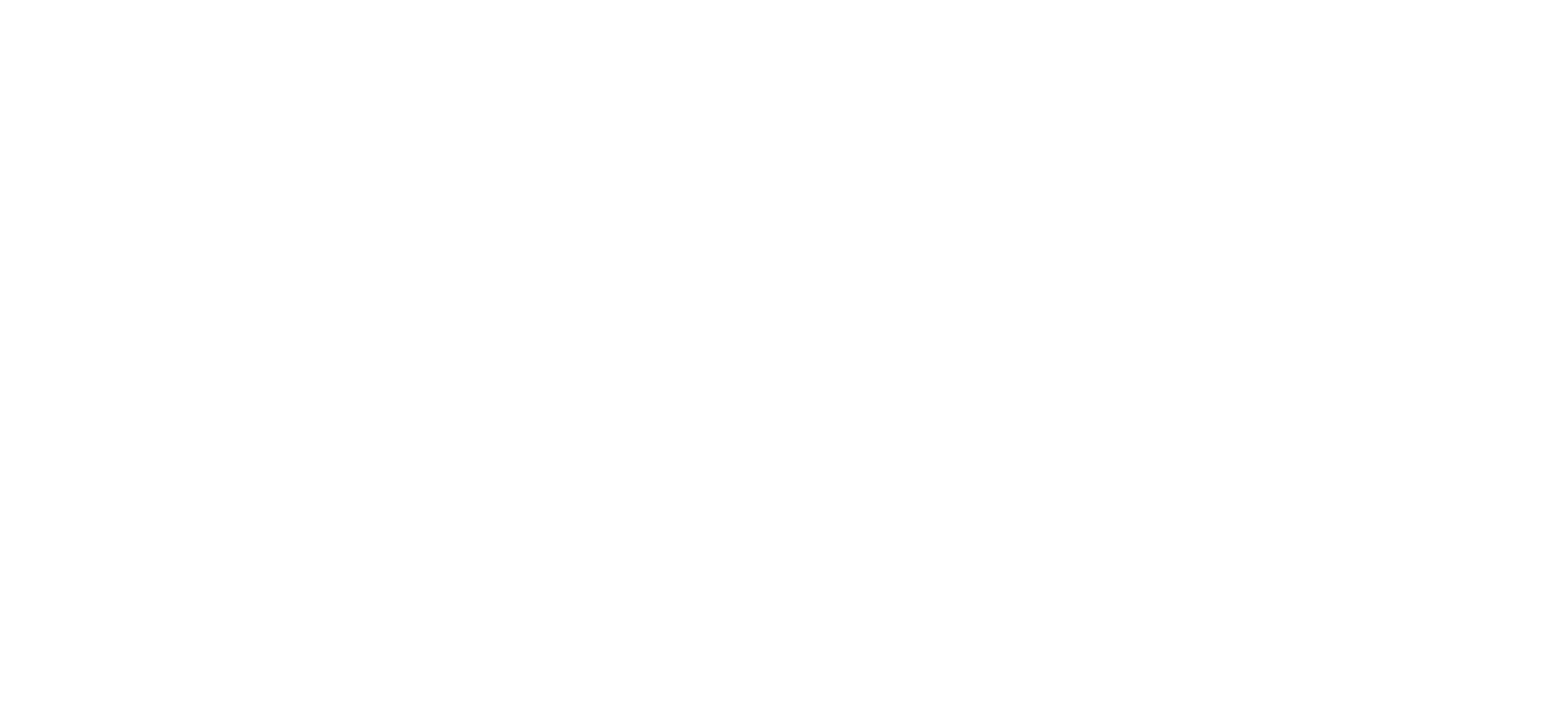 Proverbs 1 “My son”
1)
God’s Wisdom…
(1:8-9)
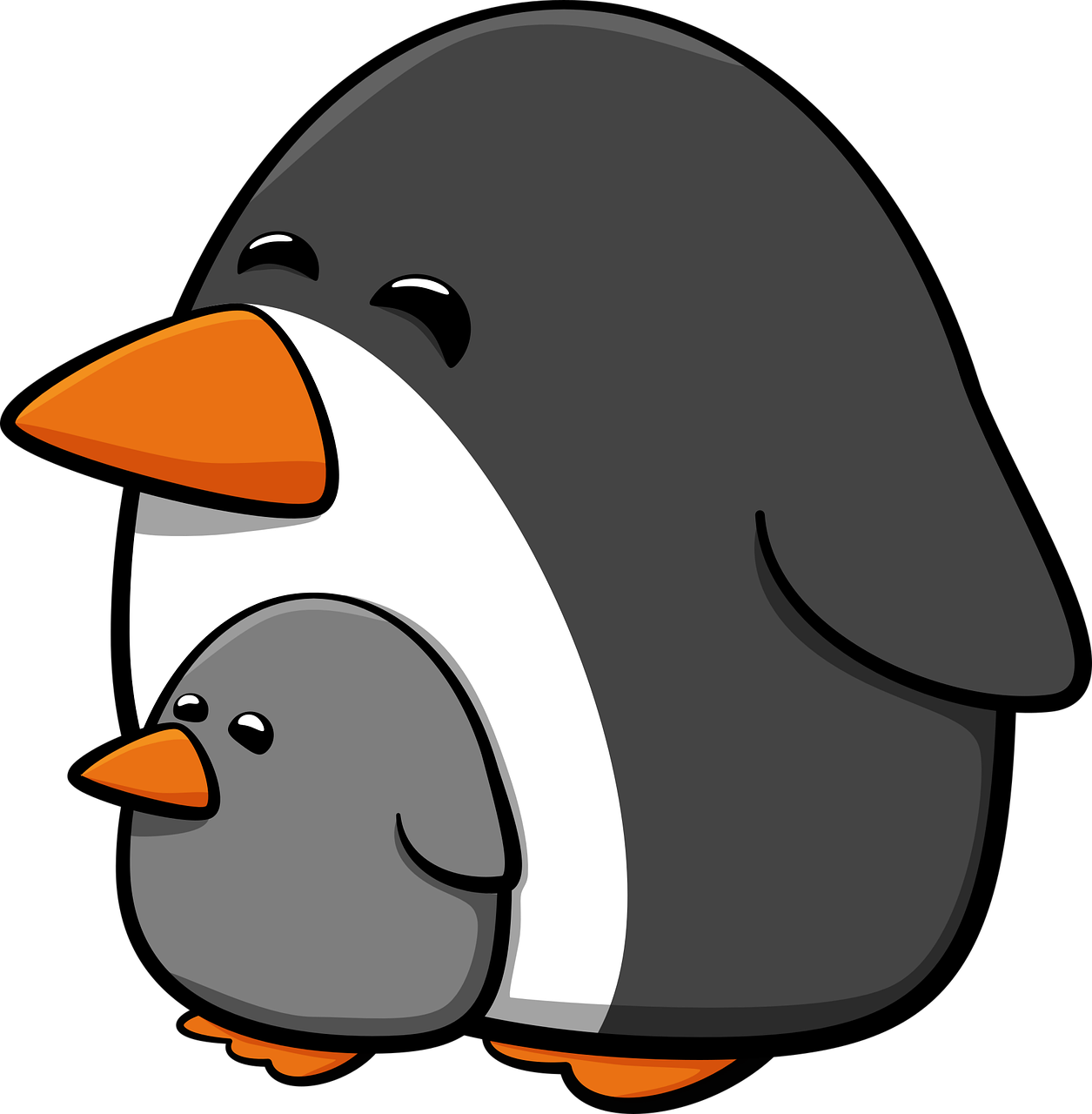 often comes from parents
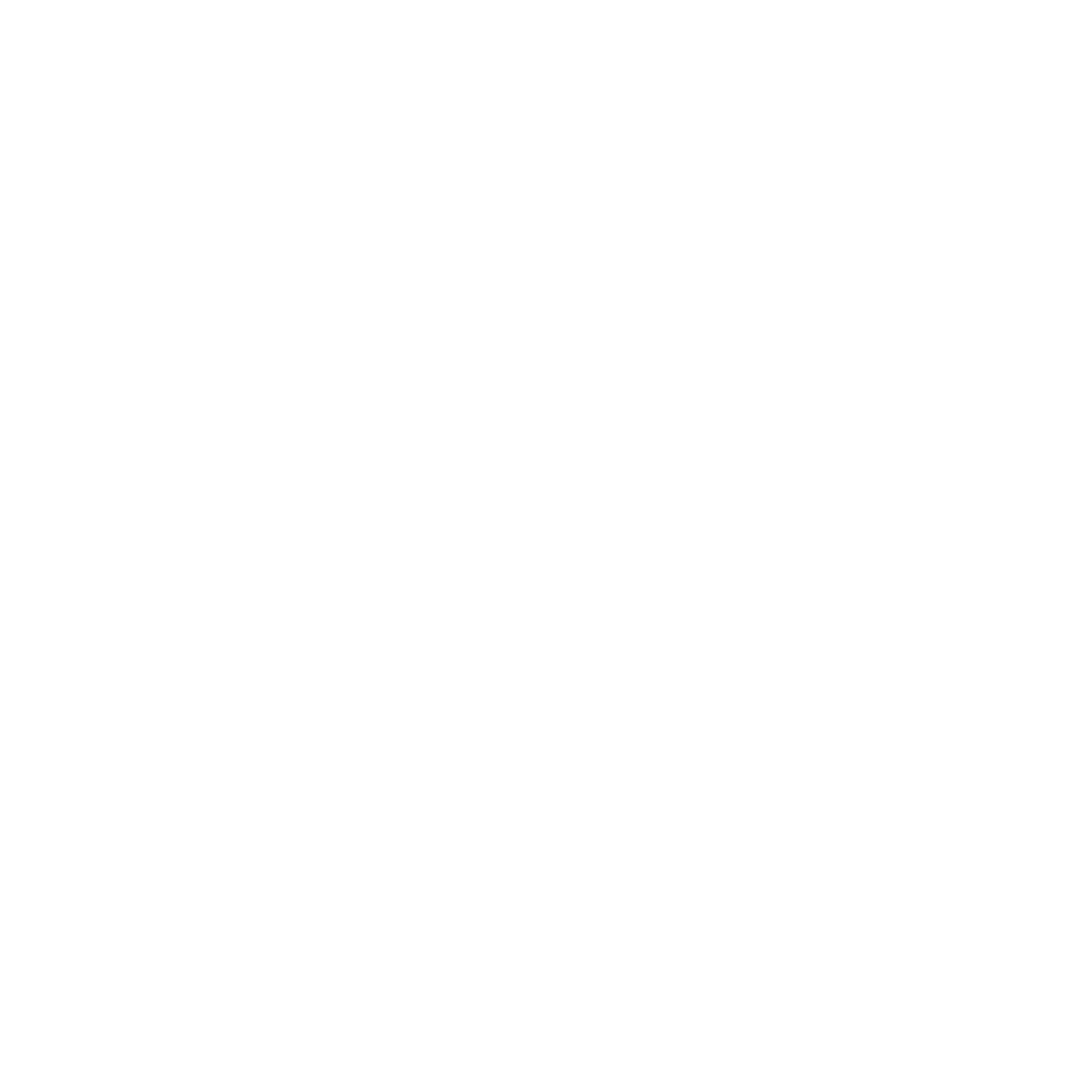 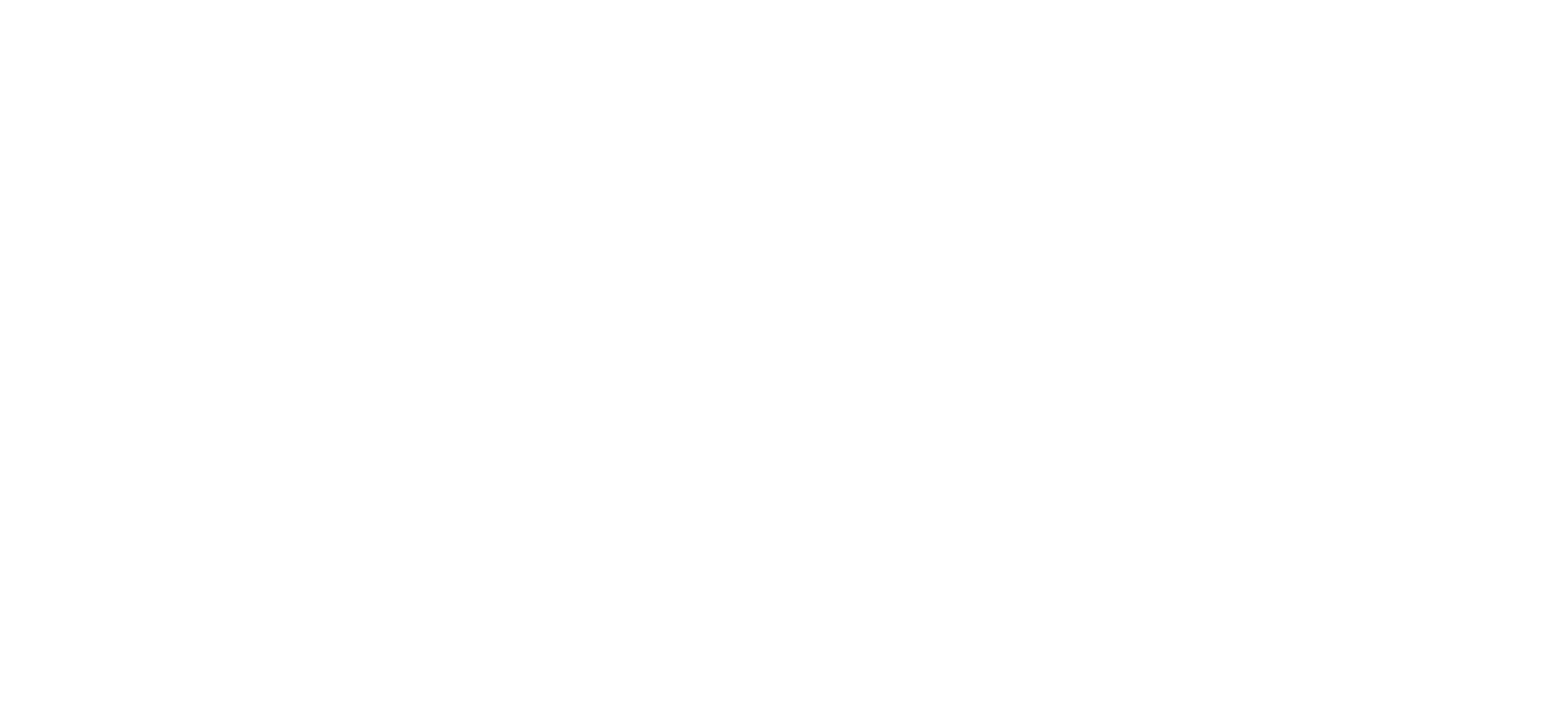